První otázky
Poznatek, jméno, postoj
Co je poznatek
psychologický přístup - introspekce, neurofyziologie...
teorie informace - modely toku informací, uchovávání 
logická analýza - analýza pojmů, metody ověřování
tradiční filosofie - postoje, problematizace, poznání jako proces 
kognitivní vědy
Otázky
Co nás opravňuje považovat jazykový výraz za poznatek?
 otázka pravdivosti

 Jaký je to proces, který vede ke vzniku poznatku?
poznávání předmětného světa 
osvojování interpretací 
sebereflexe – poznání procesu poznání 
 
 Růst poznatků
kumulace (James) 
paradigmaticky (Bachelard, Kohn) 
chaoticky (Feyerabend)
Typy poznání?
Vědecké a ne-vědecké poznání („všední“)
1. obsahový rozdíl
2. formální rozdíl
3. adaptabilnost v. rigidnost
4. verifikace
5. individualizace v. objektivace
 
 
Jiné formy poznání?
 
skutečnost (objektivita) a pravda
Jméno teorie poznání
Gnoseologie

Epistemologie

Noetika
Gnoseologie
Můžeme poznávat?

Existují hranice poznání?

Čím je poznání podmíněno?
…
Teorie poznání a priori
Epistemologie
Je rychlost světla hranicí i pro poznání?
Popírá kvantová mechanika determinismus?
Je lidský mozek schopen neomezeného poznávání?
…
 Teorie poznání a posteriori
Hlavní gnoseologické postoje
Hlavní gnoseologické postoje
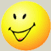 Gnoseologický optimismus

Dogmatismus

Relativismus

Skepticismus
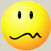 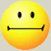 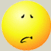 Redukcionismus
.
Redukcionismus
Redukování počtu vysvětlení
Koperník – Newton
Maxwell (elektromagnetismus)
Teorie všeho
Redukcionismus
Negativní význam – zjednodušení vysvětlovacího principu

Pozitivní význam – úspornost vysvětlení
Ockhamova břitva
Ekonomie myšlení (Mach)
Princip jednoduchosti a elegance
Skepticismus
Historická formy skepse

Skepse jako gnoseologický postoj
Skepse jako prostředek k dosažení…
Skepse jako životní postoj
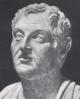 Skepticismus
.
Skepticismus
Metodická skepse a hyperskepse
Descartes
Husserl
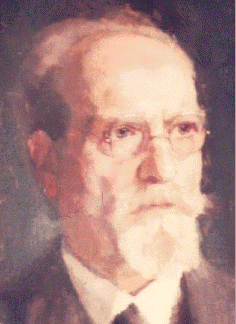 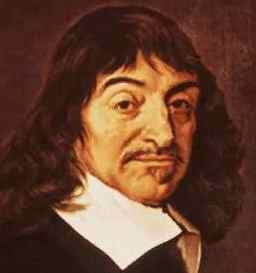 Skepticismus stupně metodické skepse
Je možné být skeptický vůči…
… něčemu
… všemu
… i vlastní skepsi
Věda a „alternativy“
Věda o sobě nepochybuje, vše je jí jasné. 
Věda jde přímočaře a neomylně cestou pokroku.
Věda se brání přijmout netradiční vysvětlení.